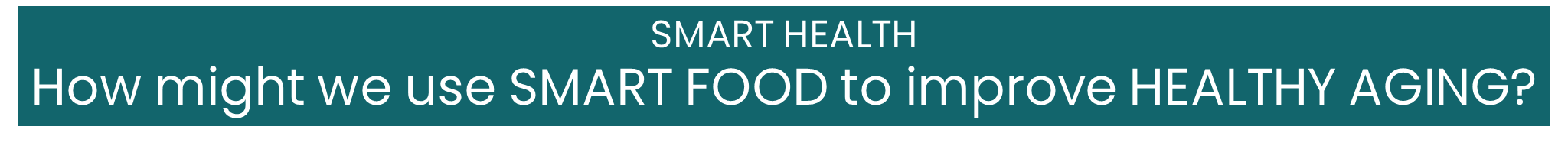 Meeting links
26/04/23
Click here to join the meeting 
03/05/23
Click here to join the meeting 
10/05/23
Click here to join the meeting
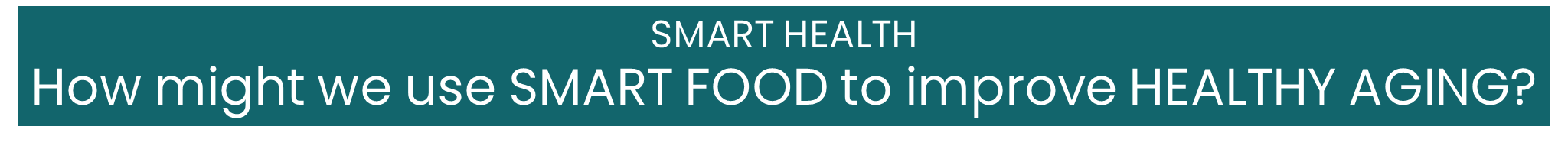 How can smart food support healthy aging
ILL 23: Homework -> 26/4
SMART FOOD
May we ask each student to propose 3 research questions for our IL, 
to discuss during our next ILL-session on 26/4?

Please proceed as follows to identify a challenging research question (to repeat 3 times)
TOPIC? (diabetes, blue zone, specific nutrients, ...)
WHO? Think of a specific target group (+65 years, diabetes patients, students,..), 
WHAT to achieve? (target, aim,.. )
HOW to achieve this? (with support, education,.. ) 
Formulate your research question containing the info above
Healthy aging
Meeting flow 26/4:
Each student to explain his/her 3 research questions
Everyone scores each research question (score on 10)
The winning research question will be explored/’solved’ in the upcoming ILL-sessions
Tasks will be divided between all students (students to decide on roles & responsibilities)
https://www.youtube.com/watch?v=HrerDSPBM44 
Eudres video
I Living Labs (6 weeks)
DESIGN THINKING
May 17
May 31
SESSION 5
SESSION 6
No test phase
SESSION 4
SESSION 1-2-3
March 22, 29 – April 19
May 3, 10
April 26
SHOW DOWN
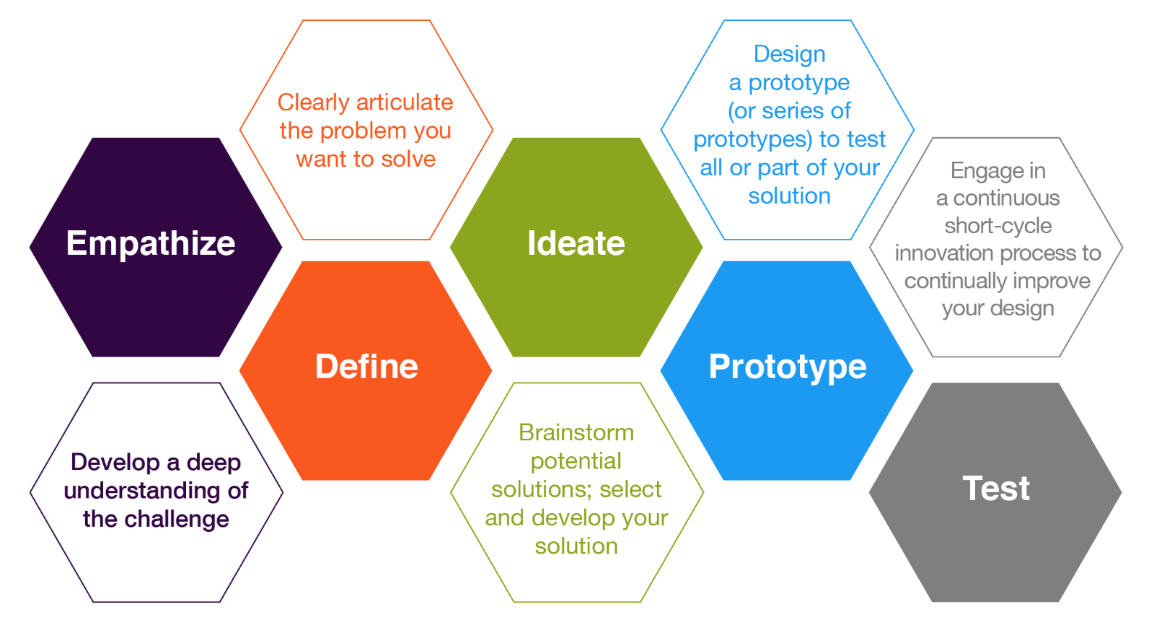 1 prototype 
for the 
whole group